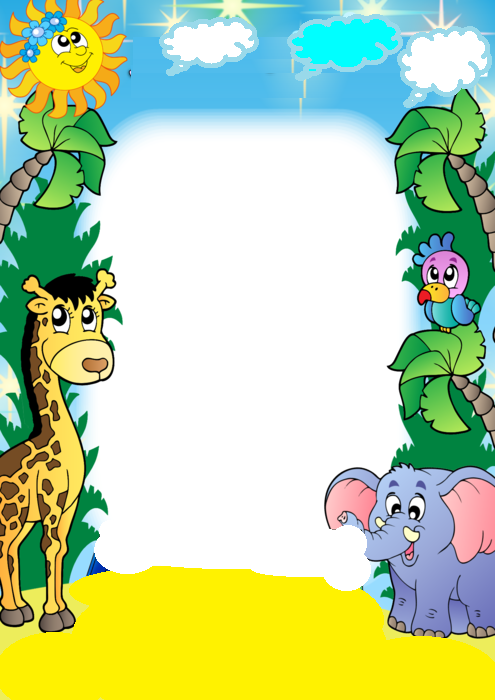 Физкультурный досуг
«Весёлый огород»
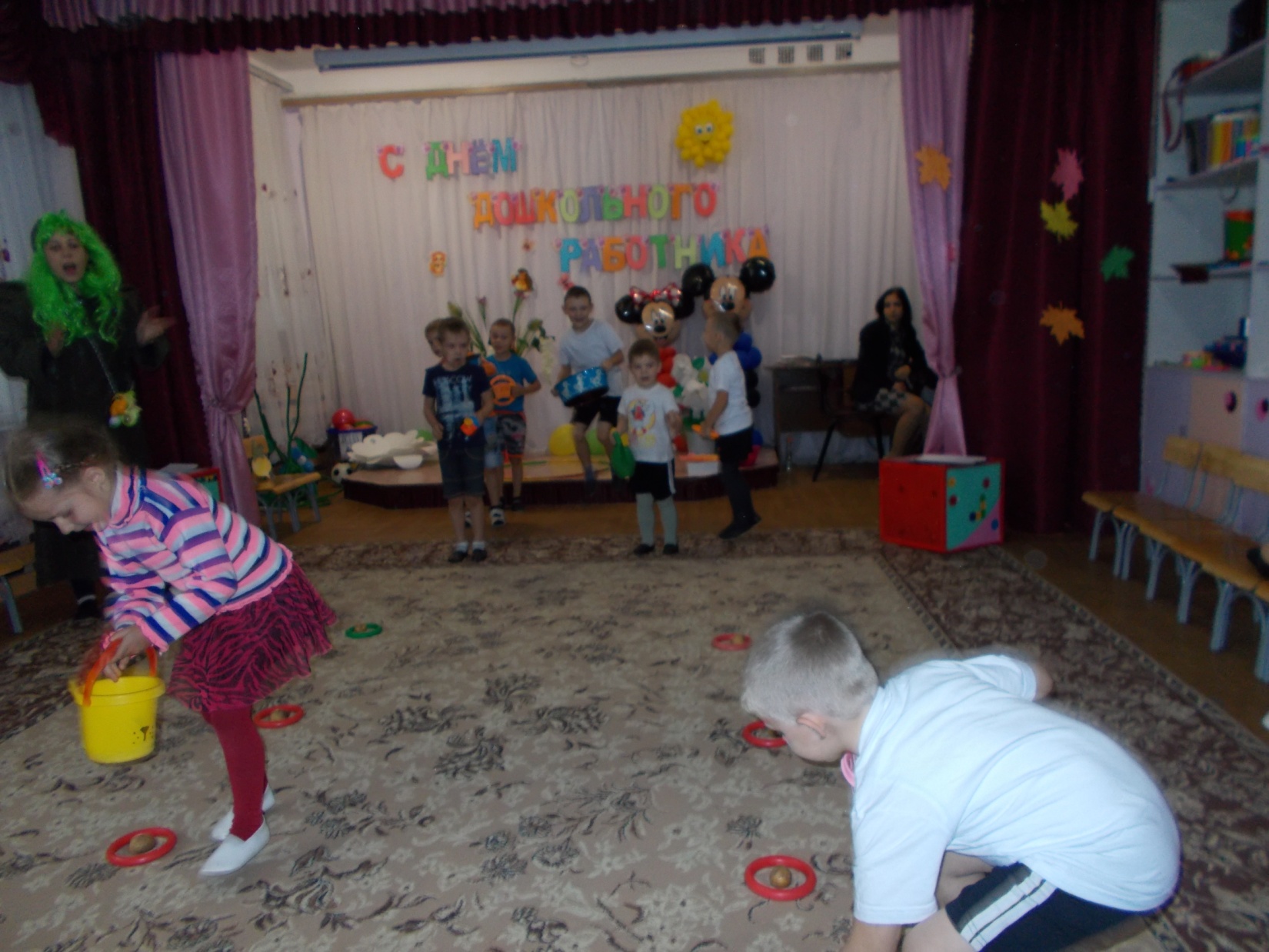 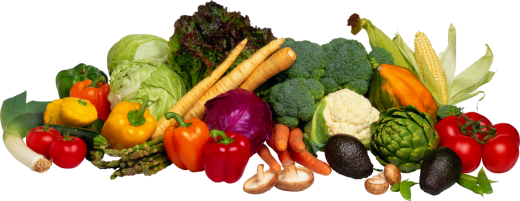 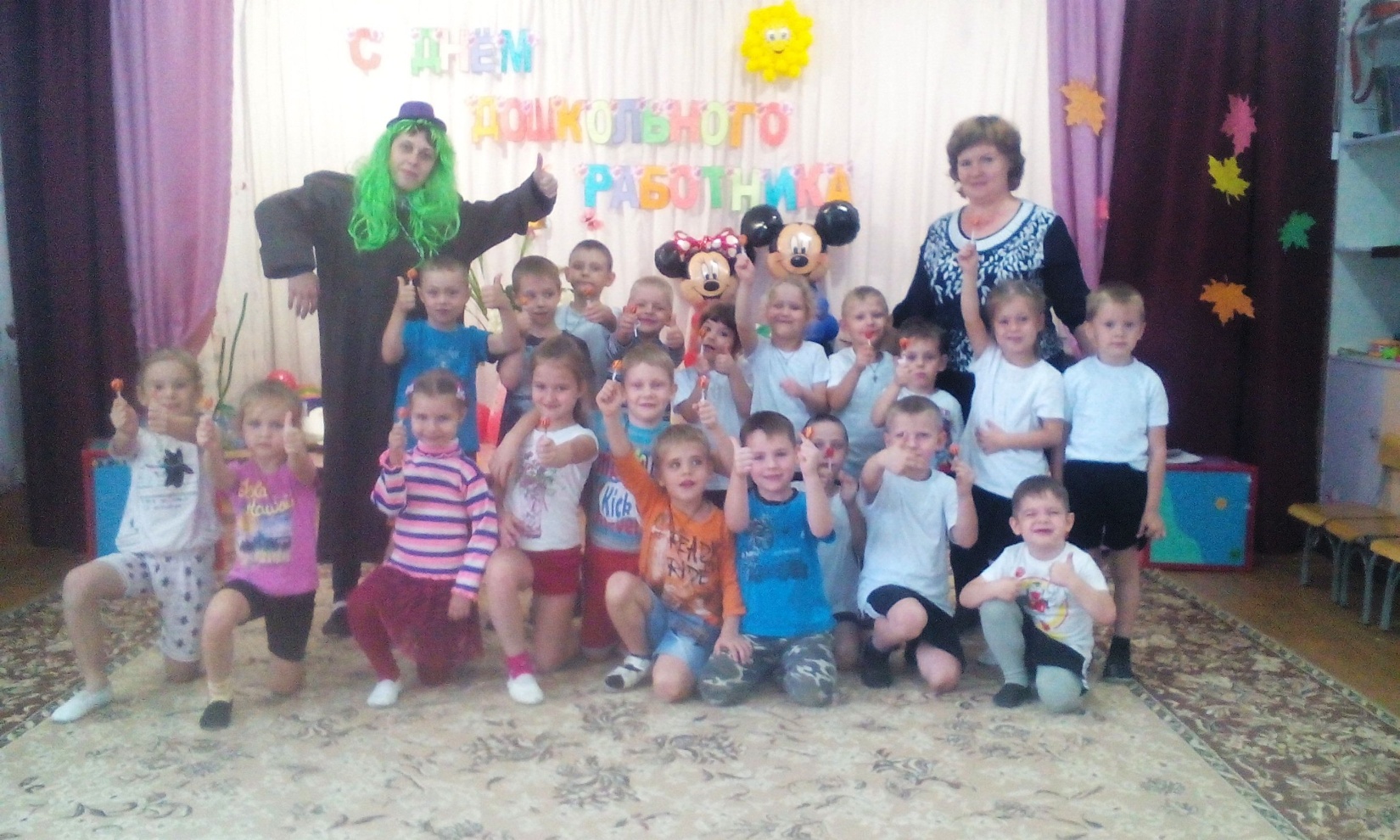 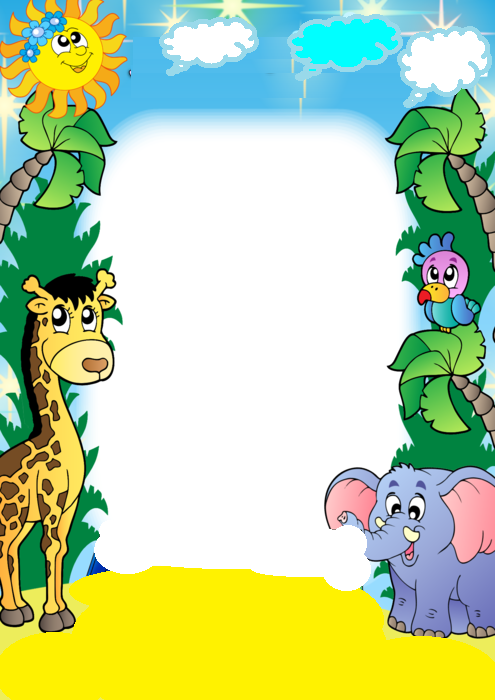 Совместное  мероприятие 
по     ЗОЖ
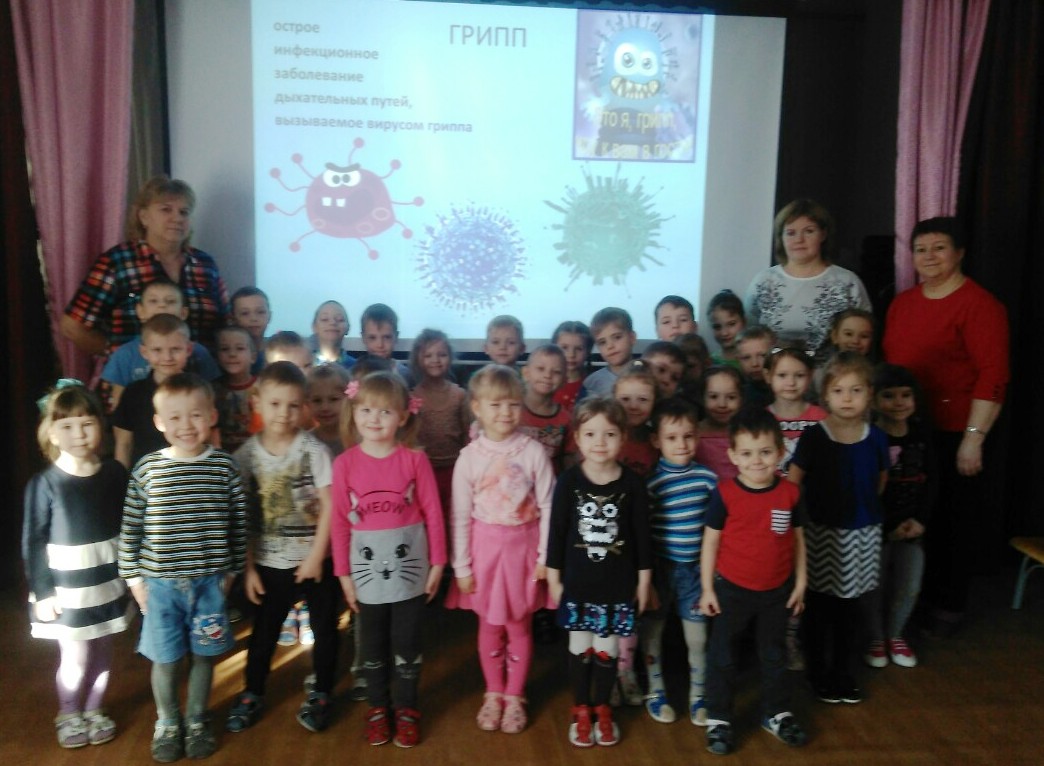 Совместное мероприятие 
«Свеча памяти»
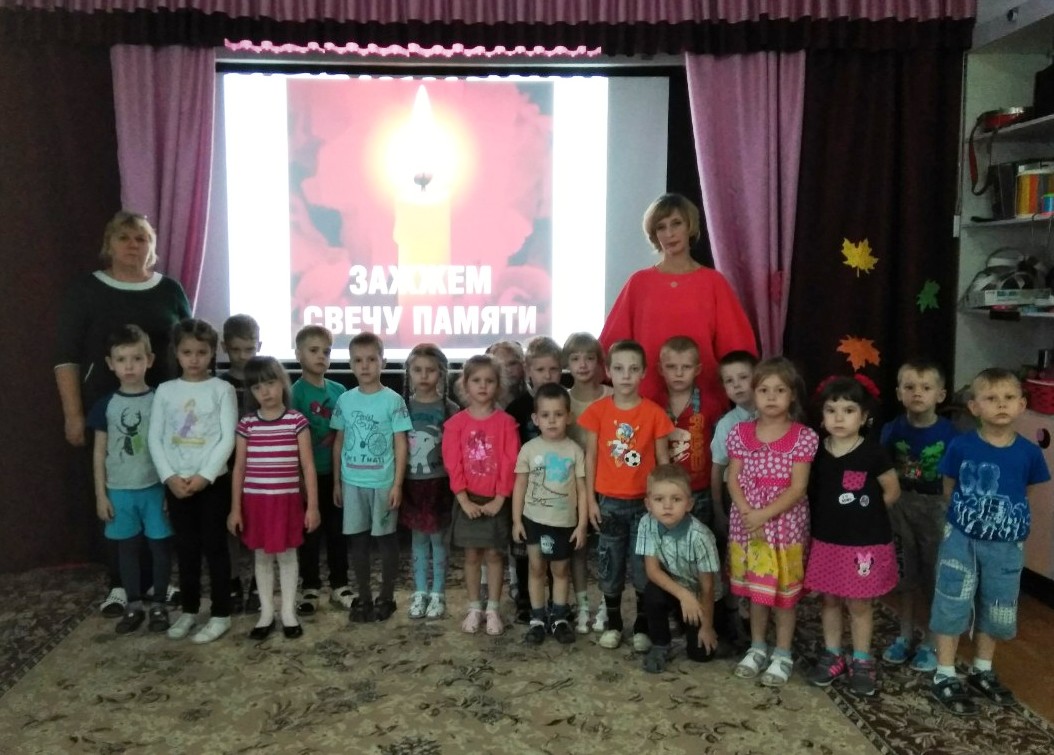 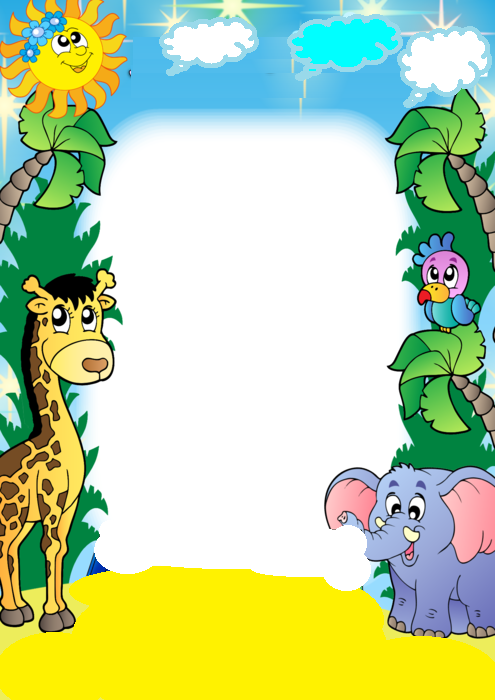 Экскурсии
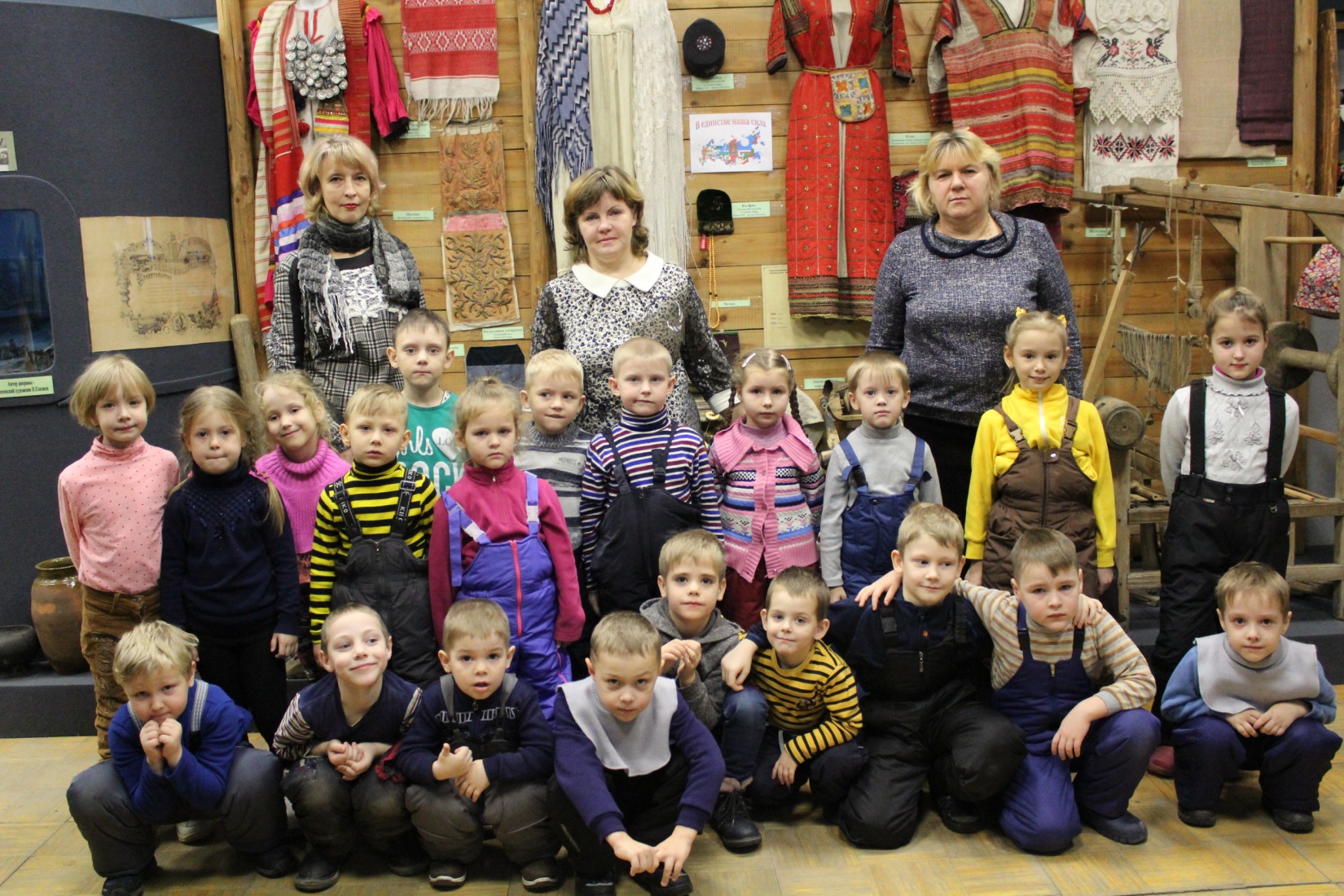 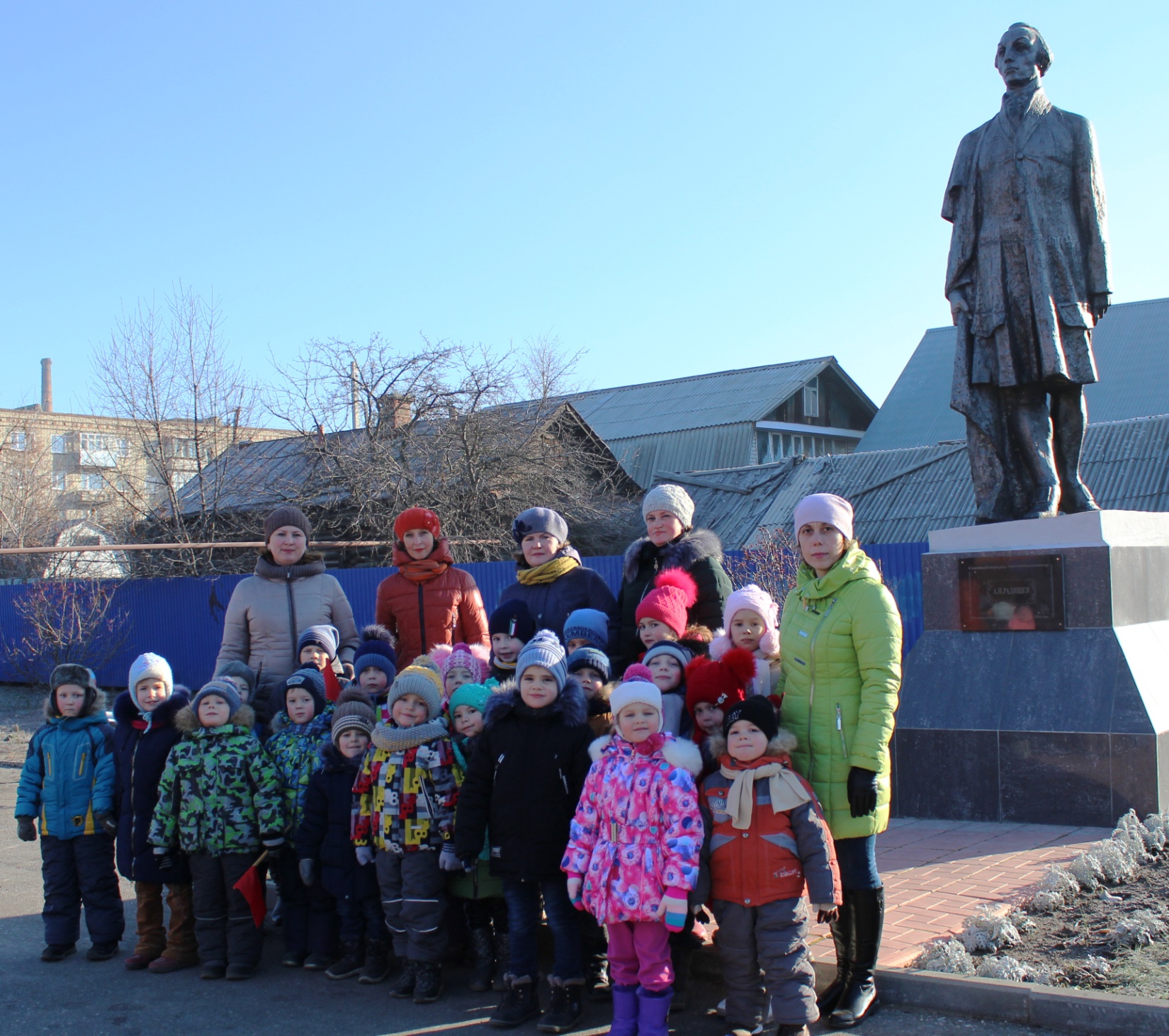 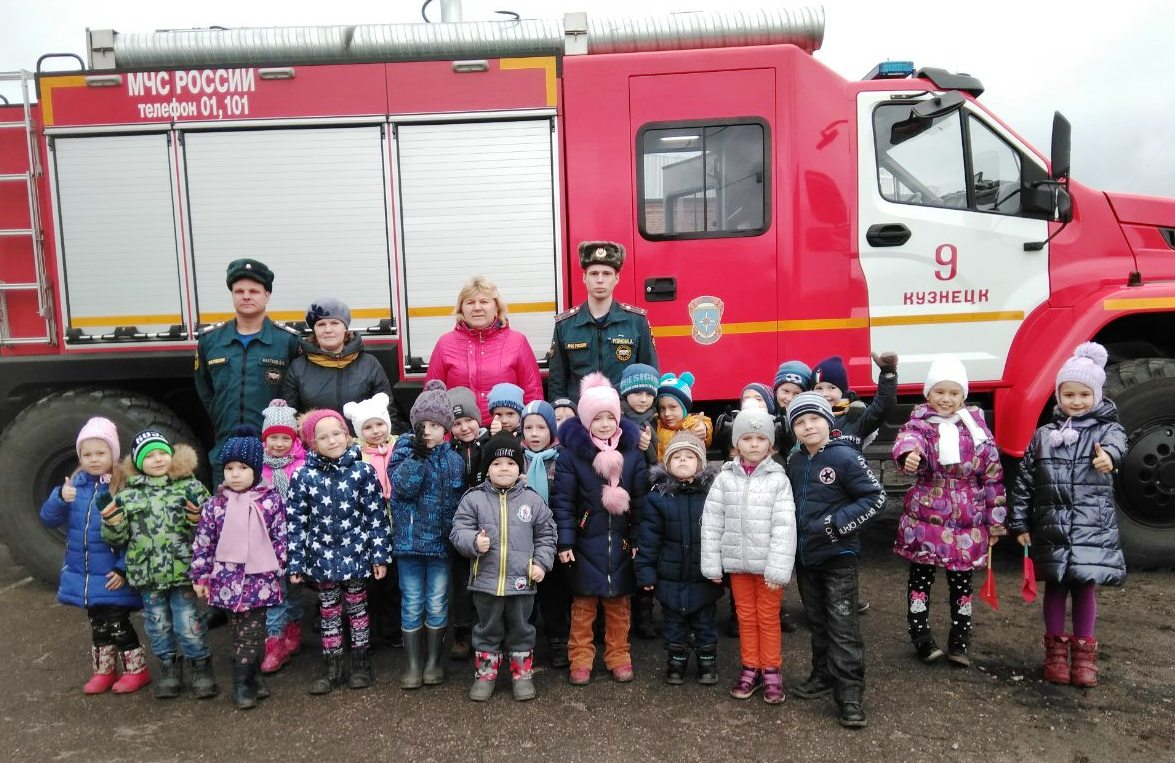 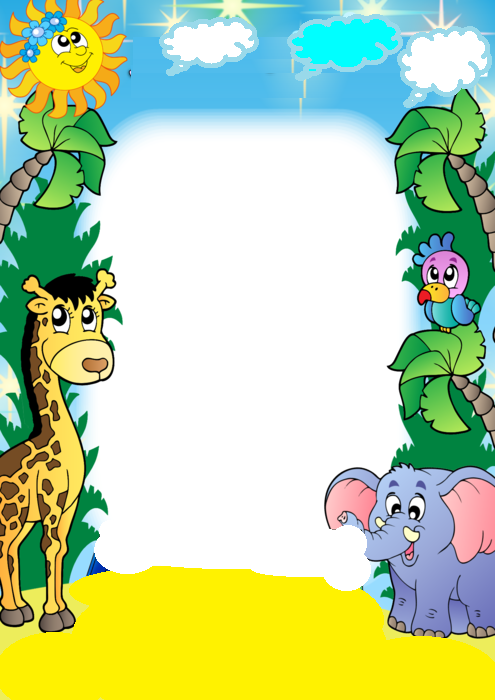 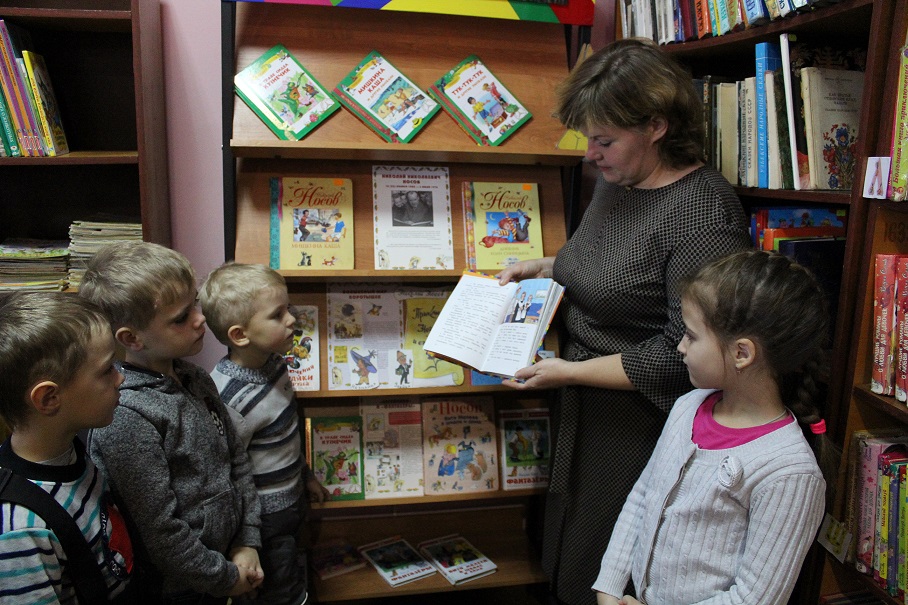 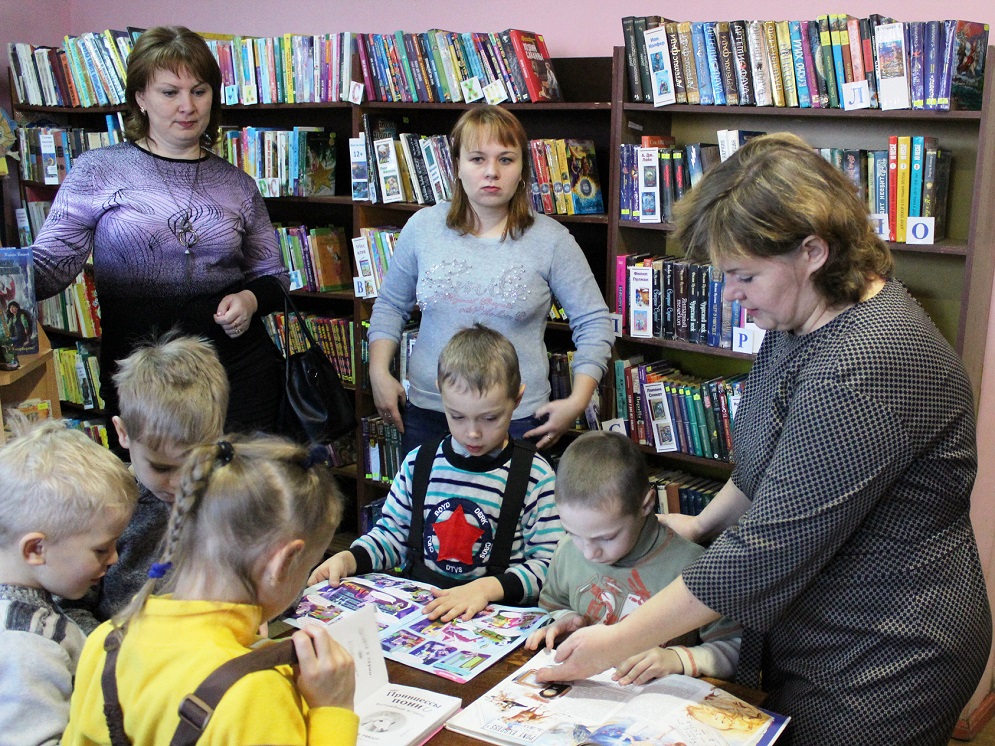 Экскурсия
 в библиотеку
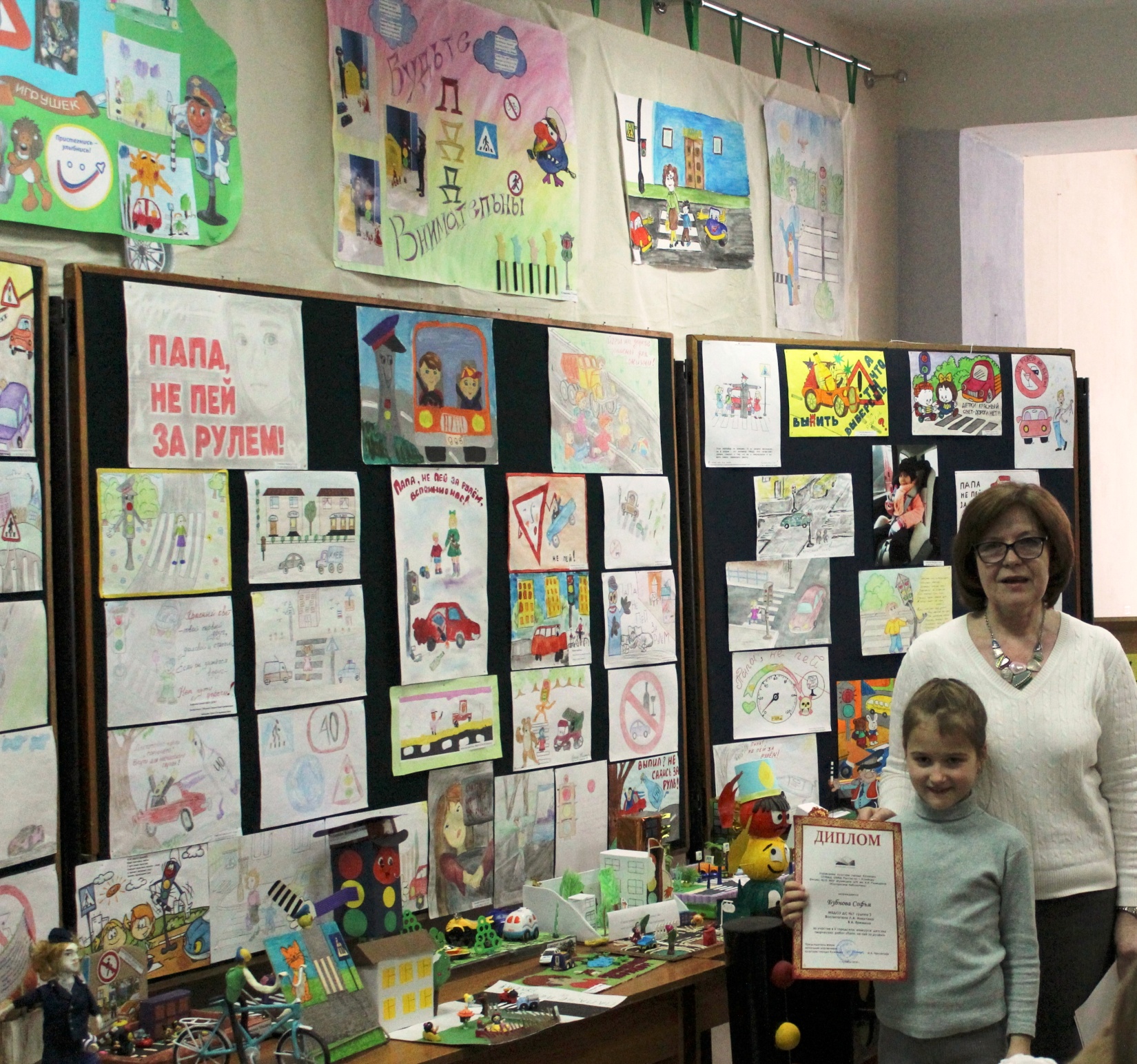 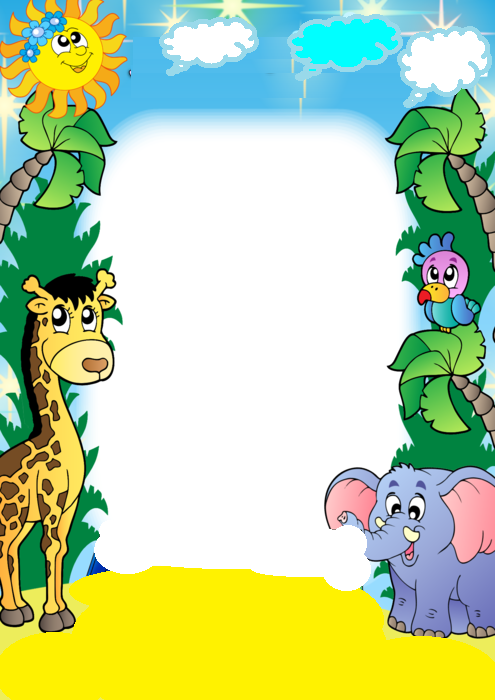 развлечение
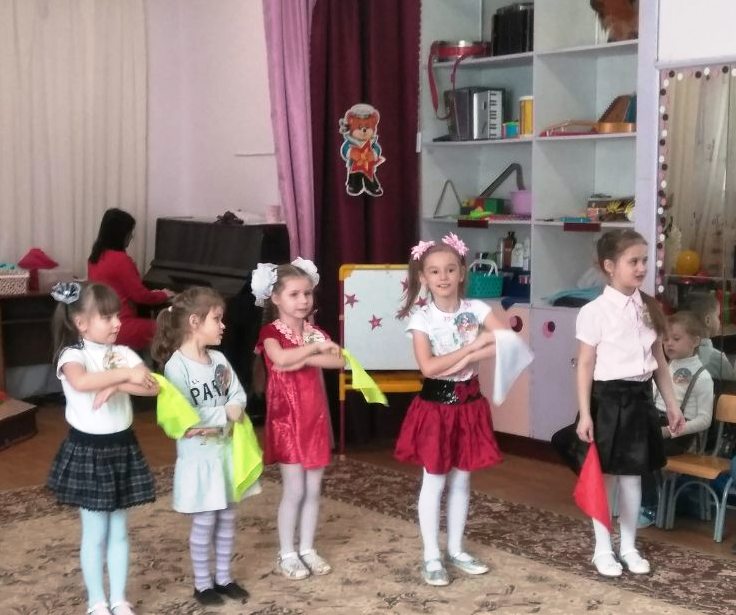 «А ну-ка 
мамы»
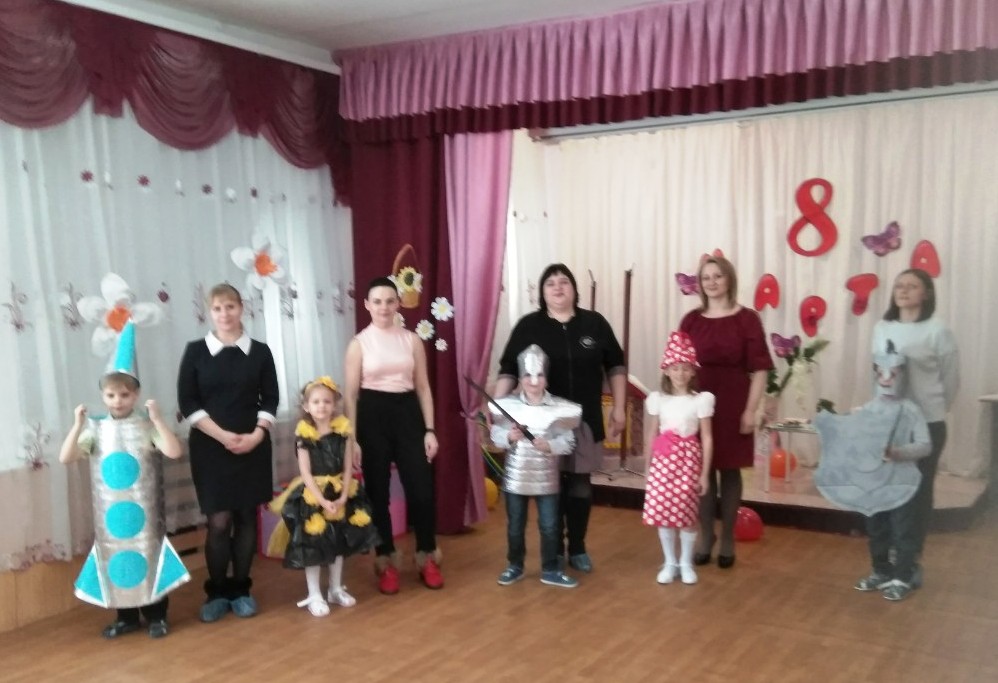 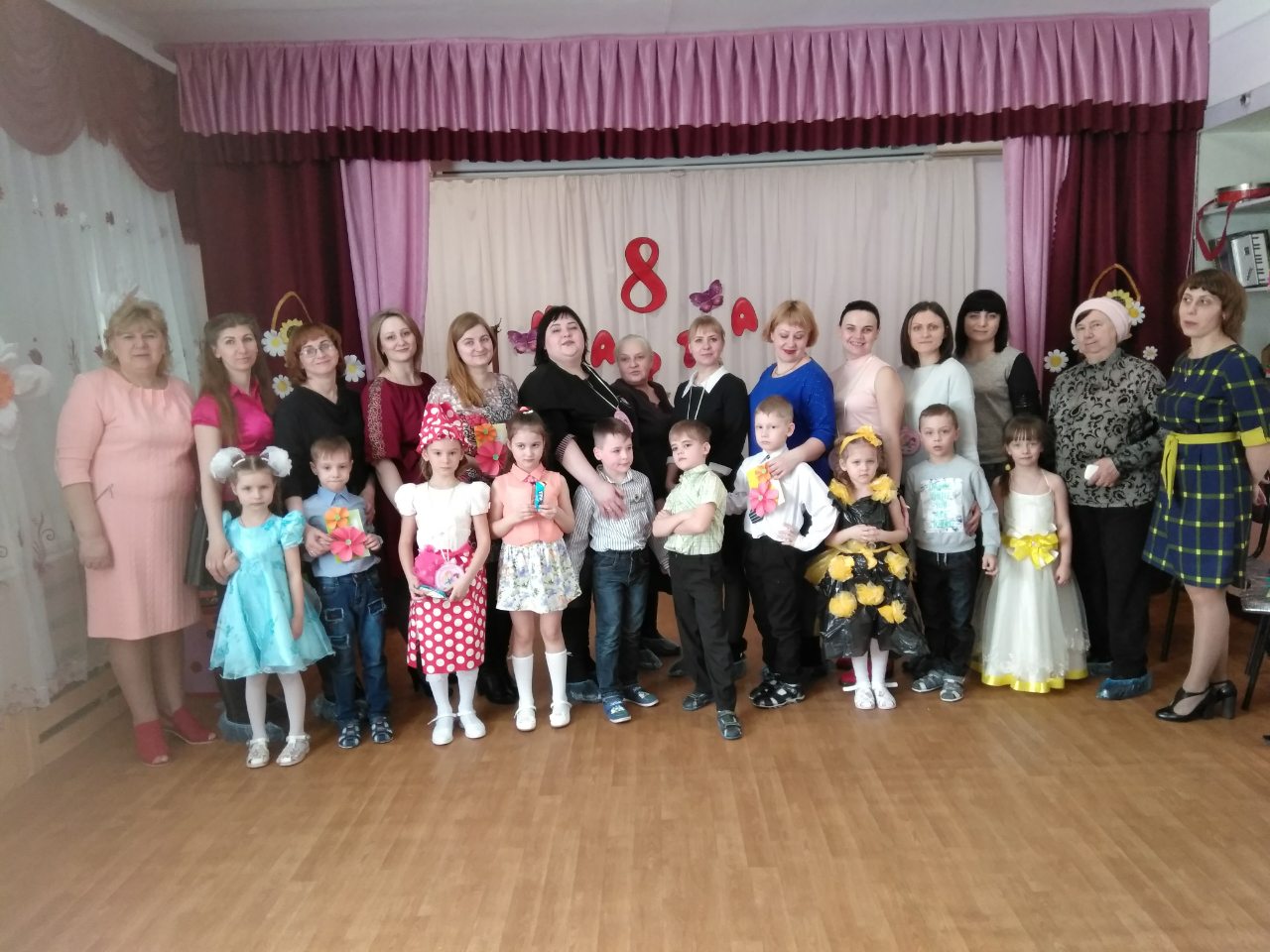 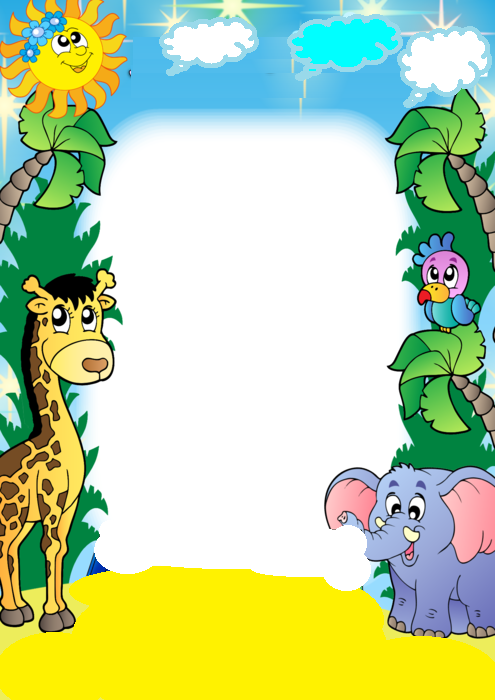 развлечение
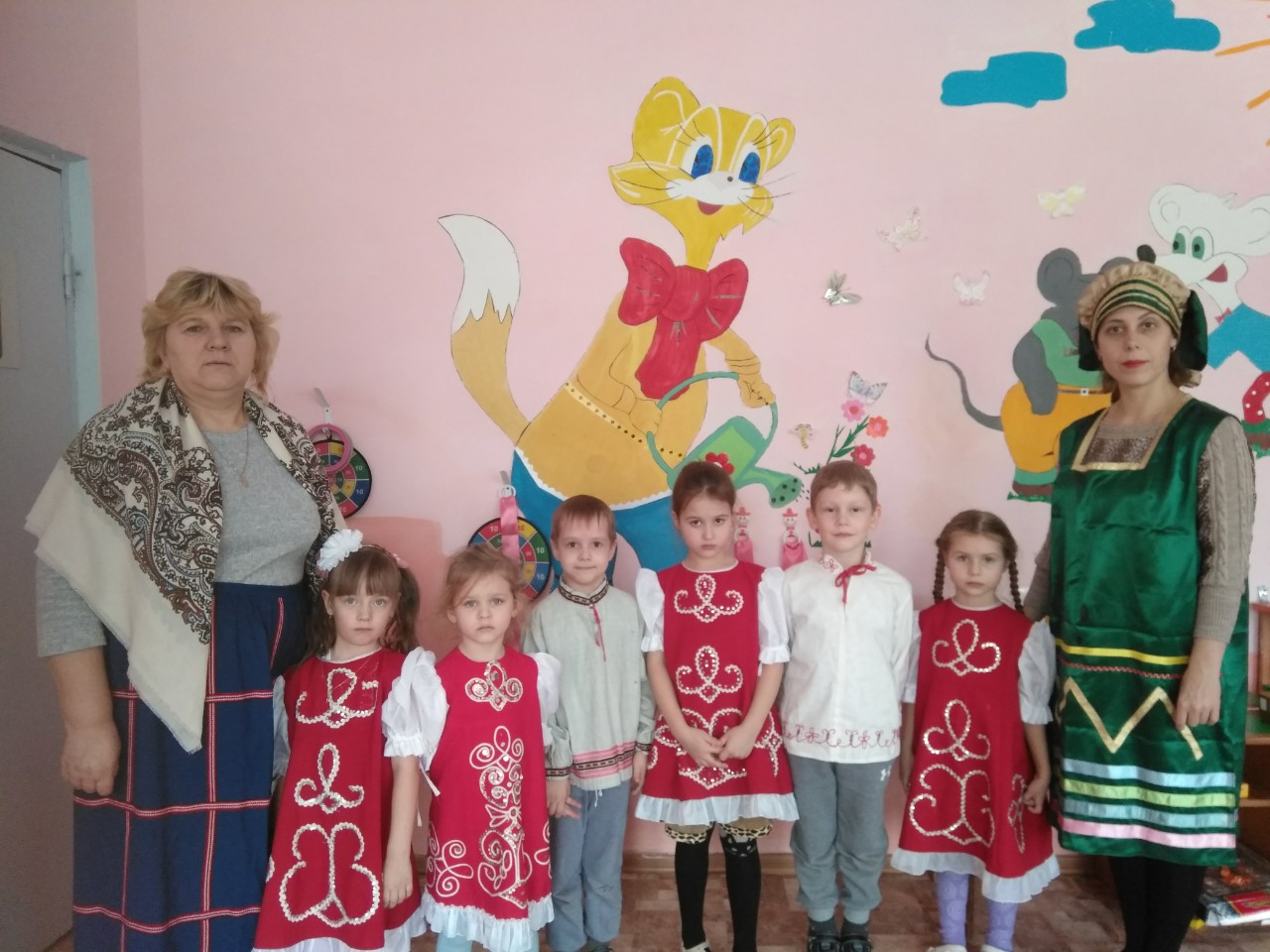 «Народы
 Пензенской
 области»
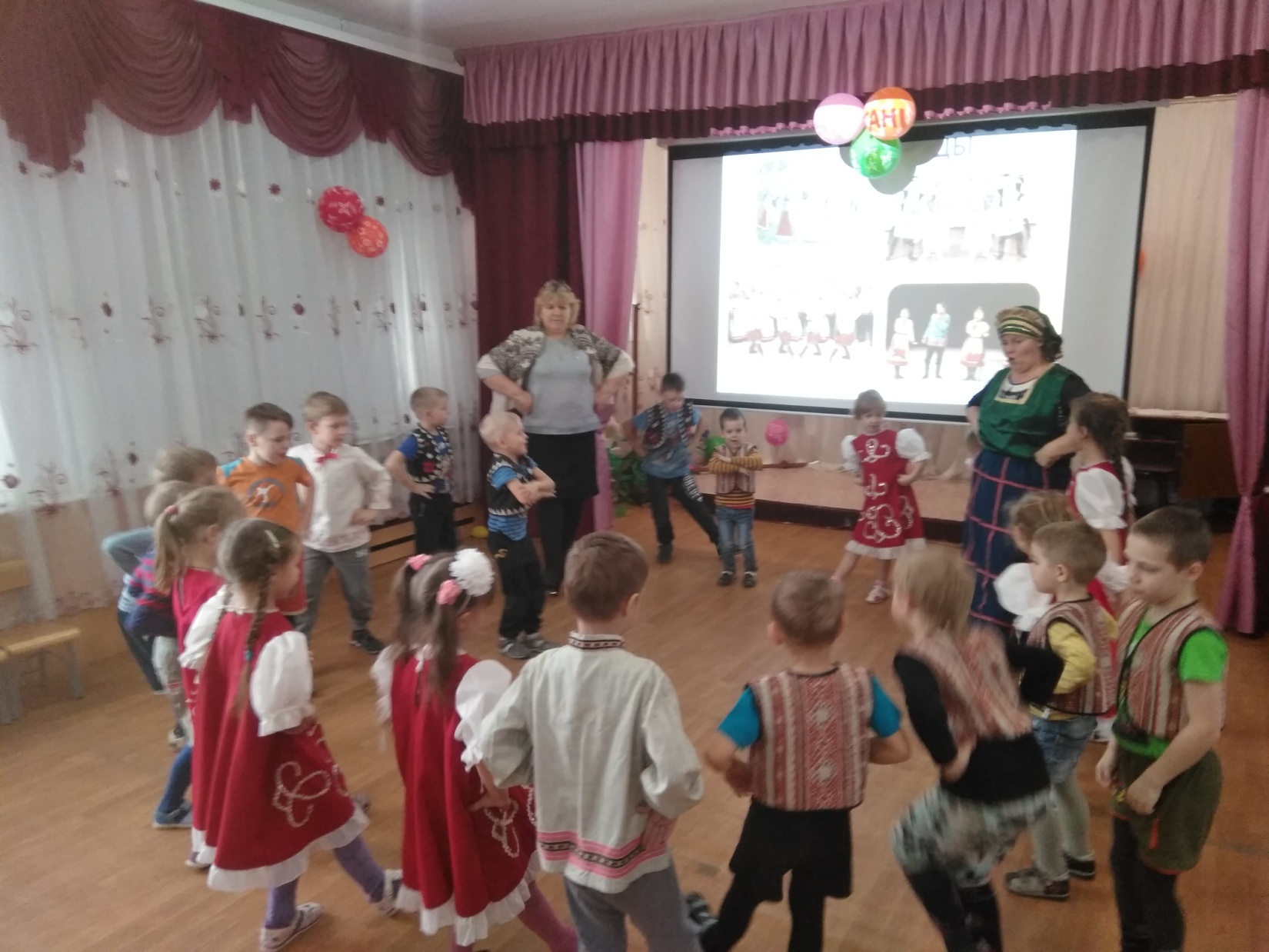 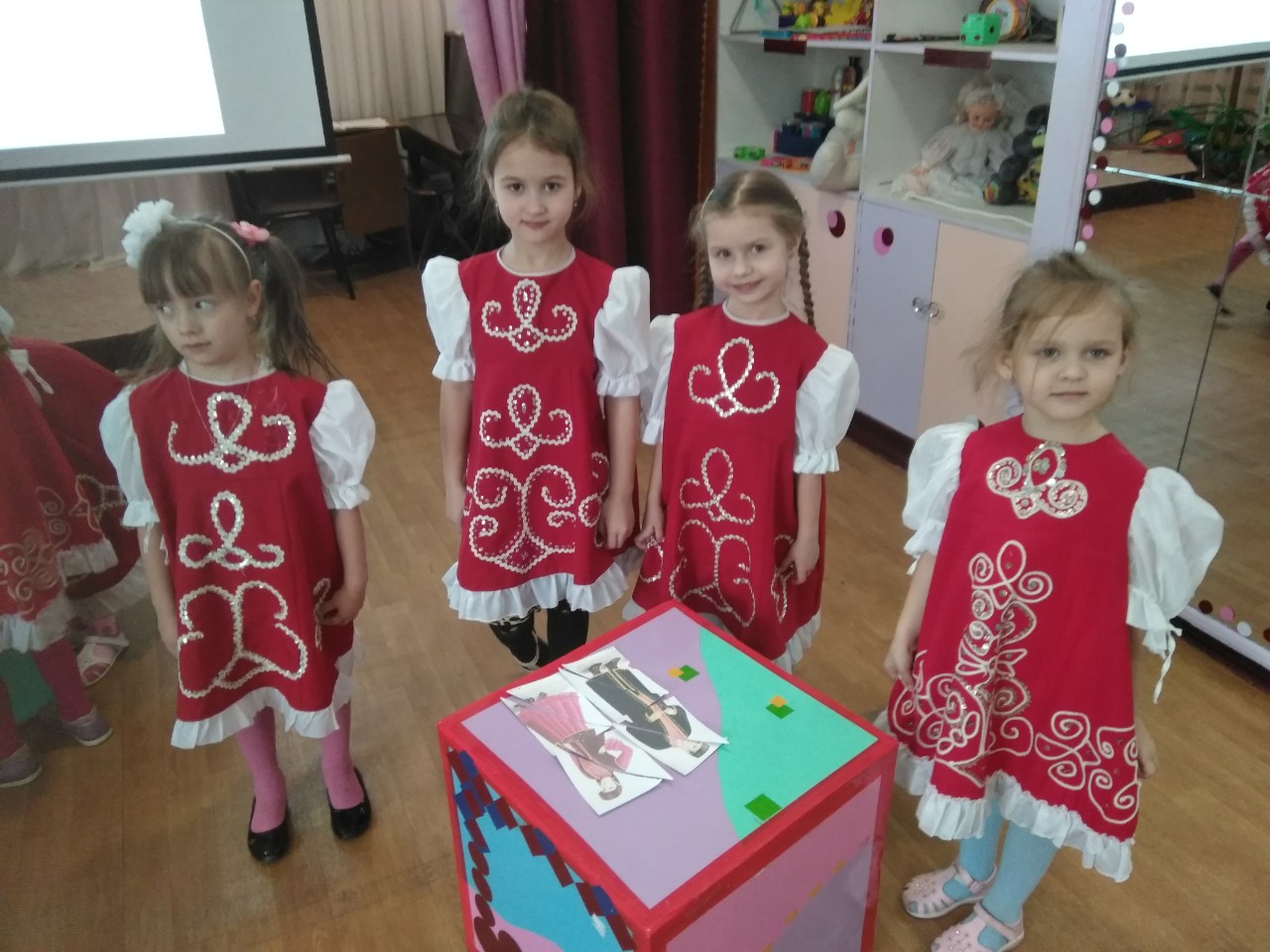 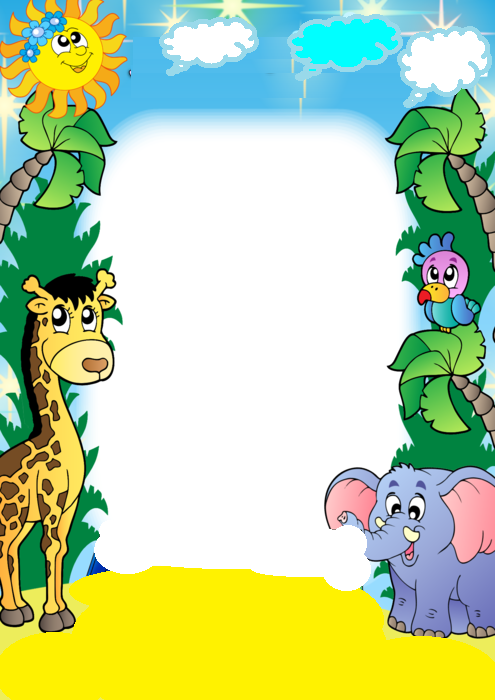 Развлечение
  по  ПДД
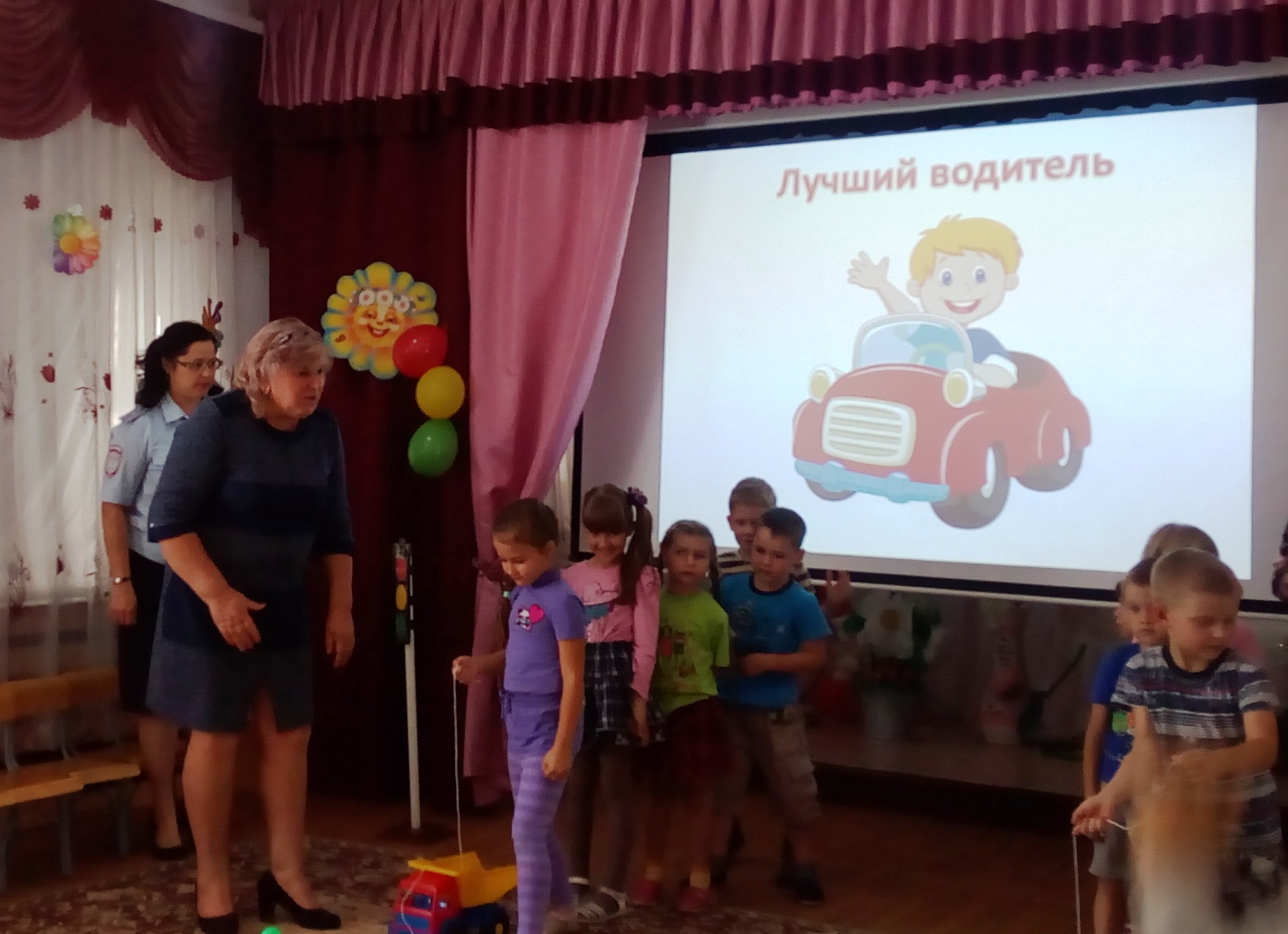 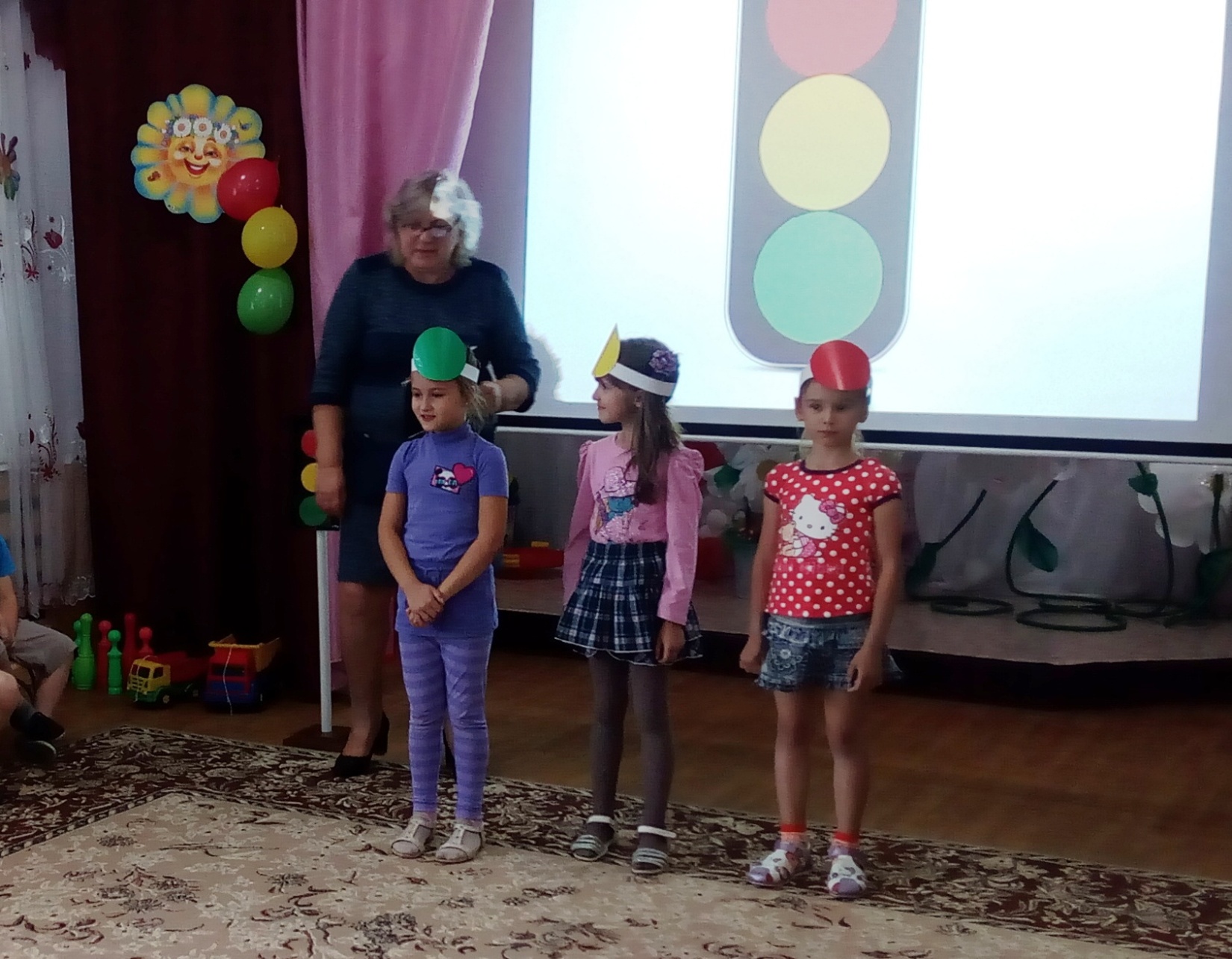 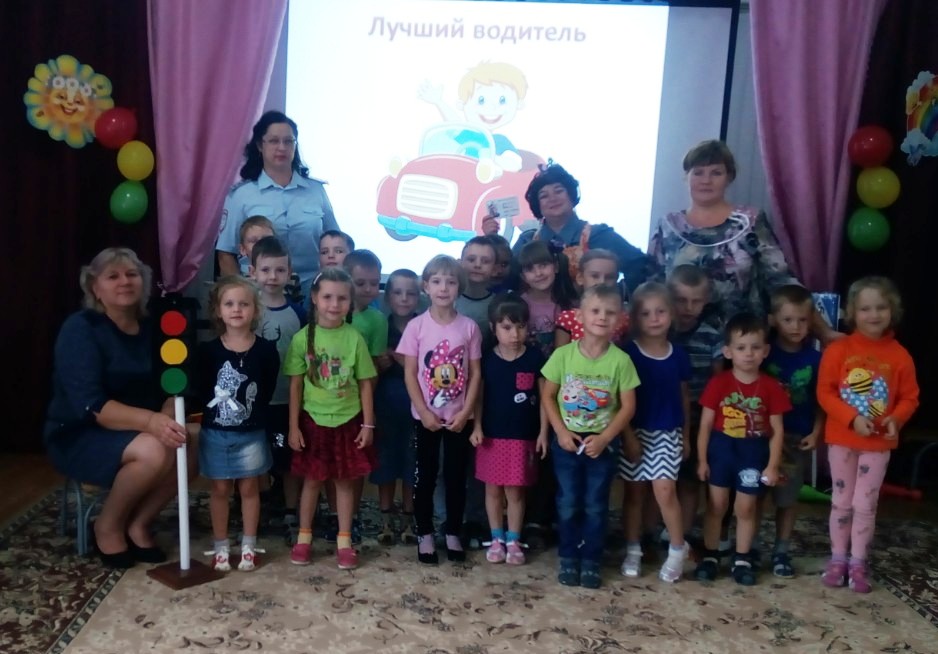 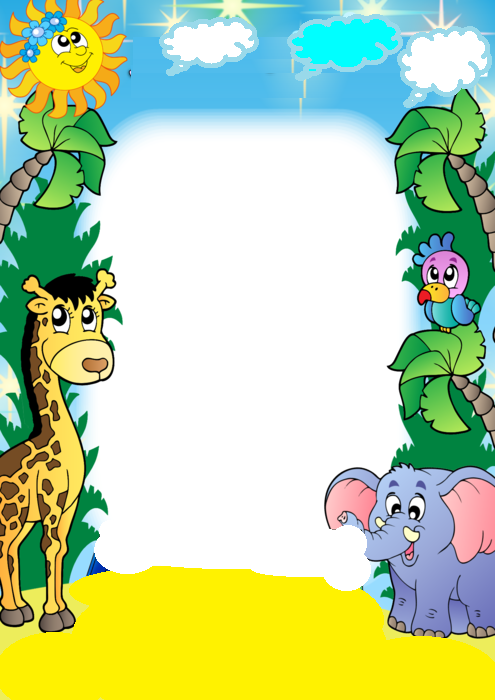 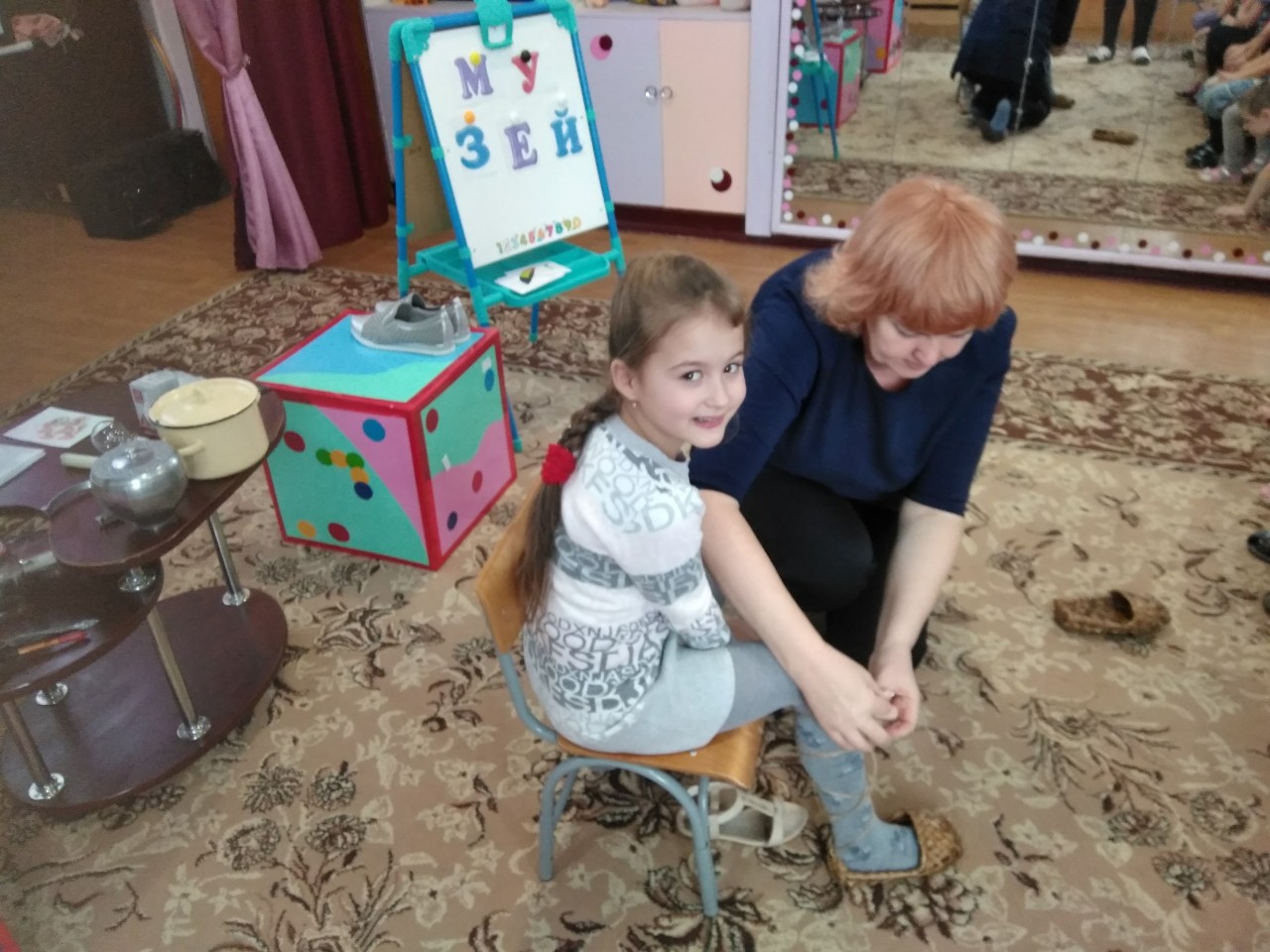 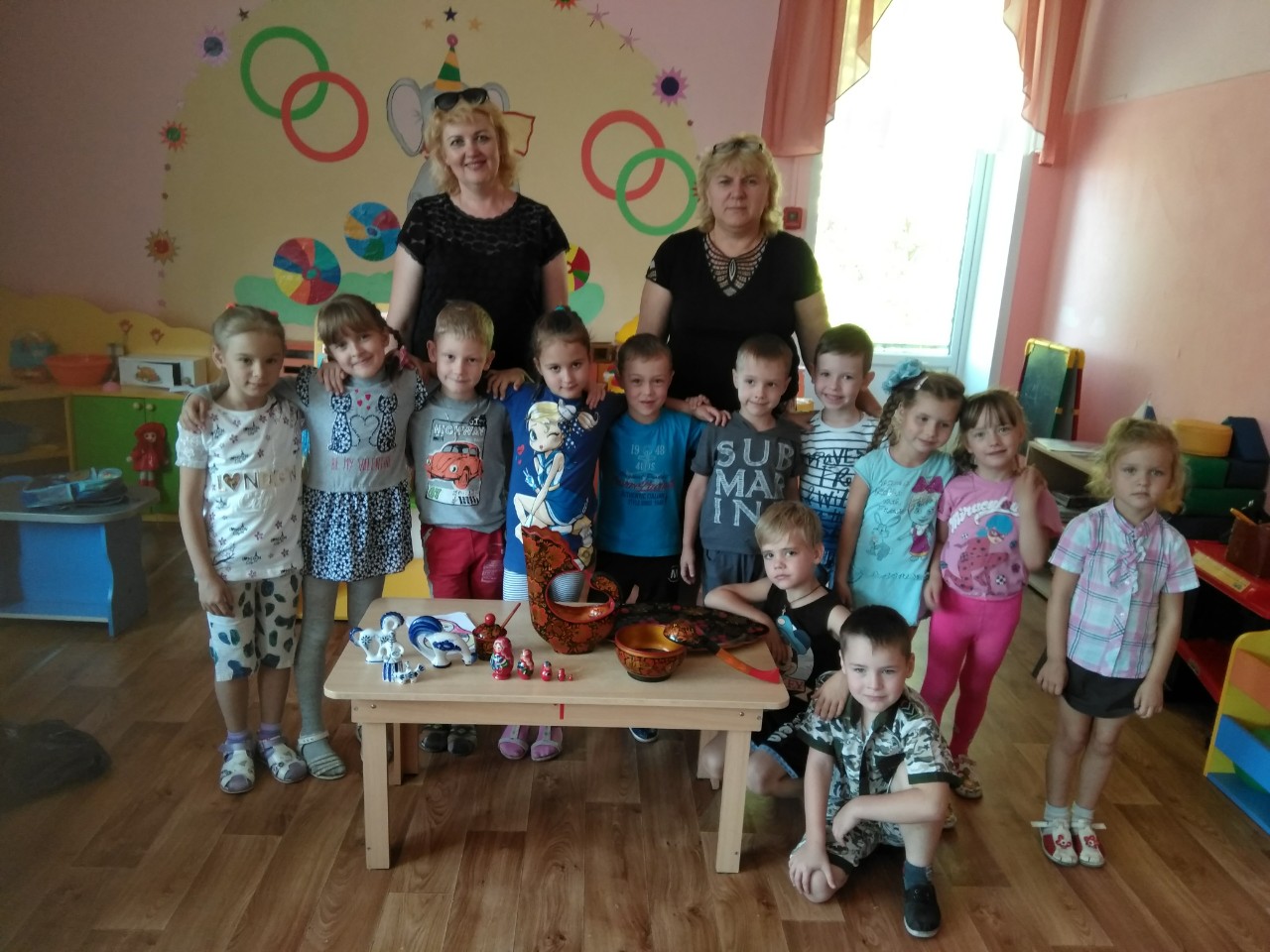 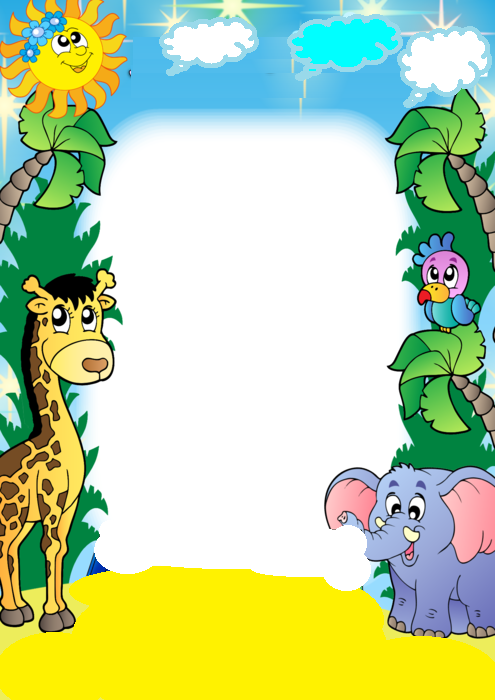 Совместное мероприятие
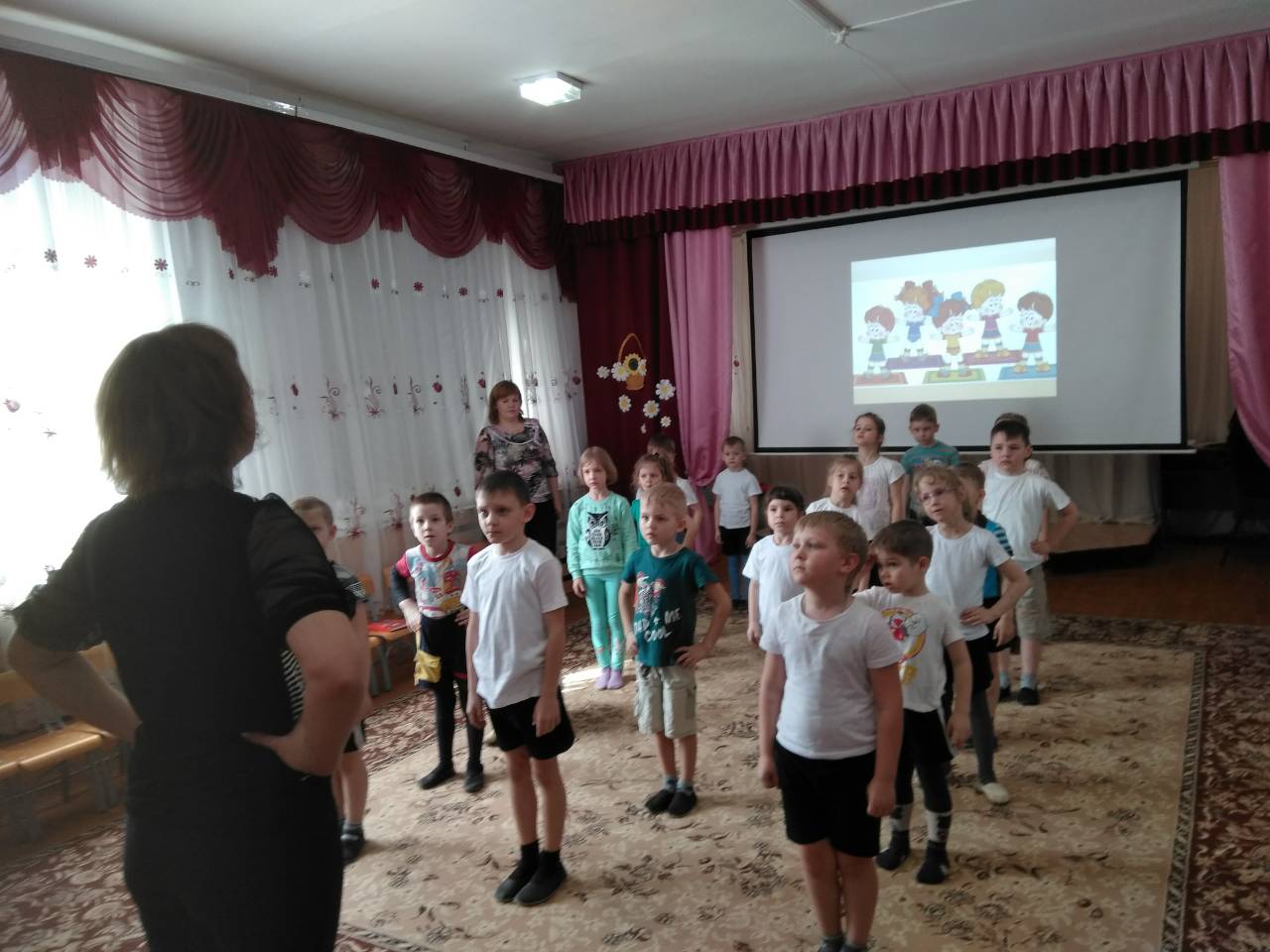 « Что такое ГТО?»
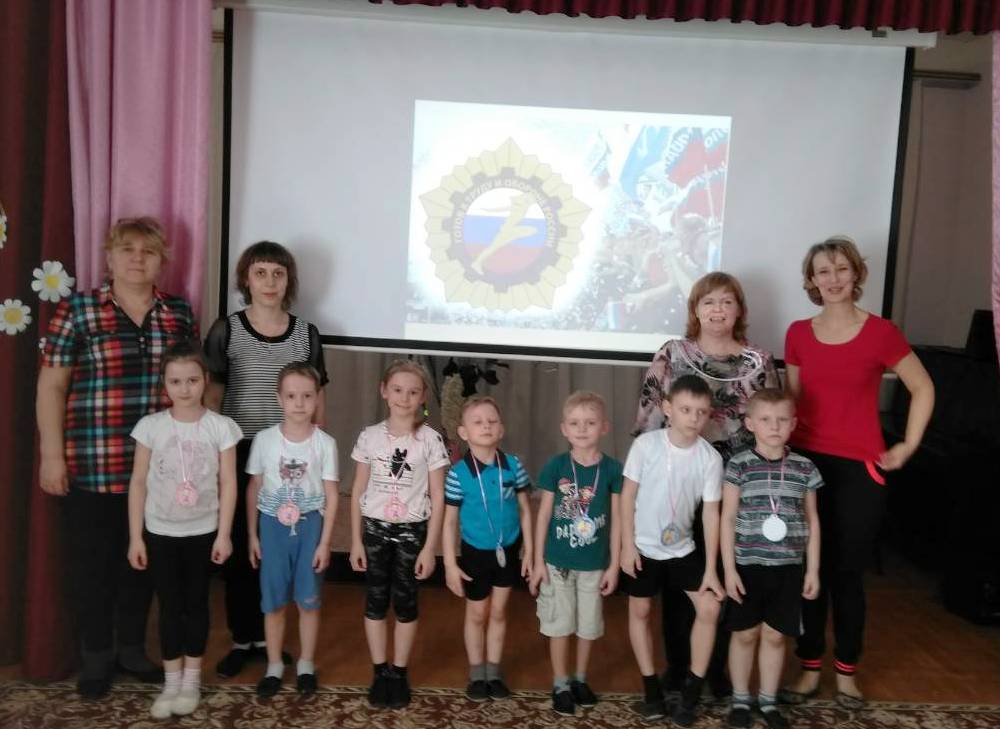 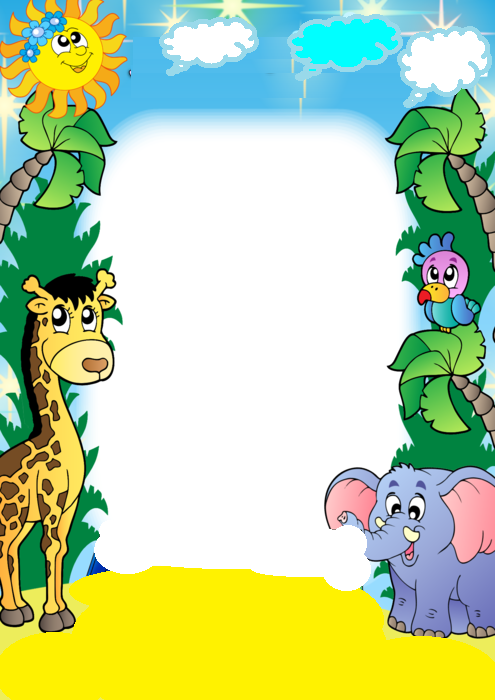 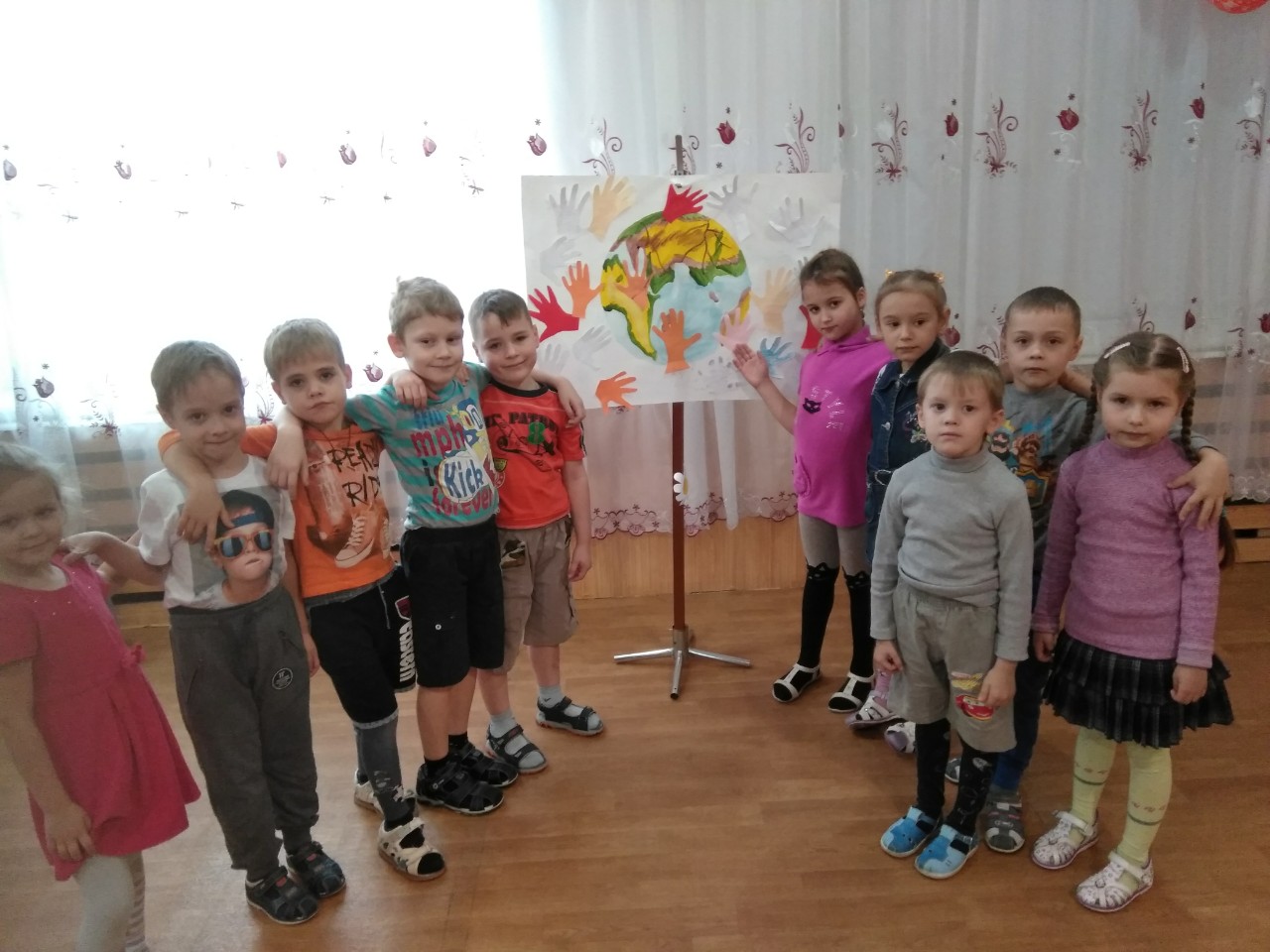 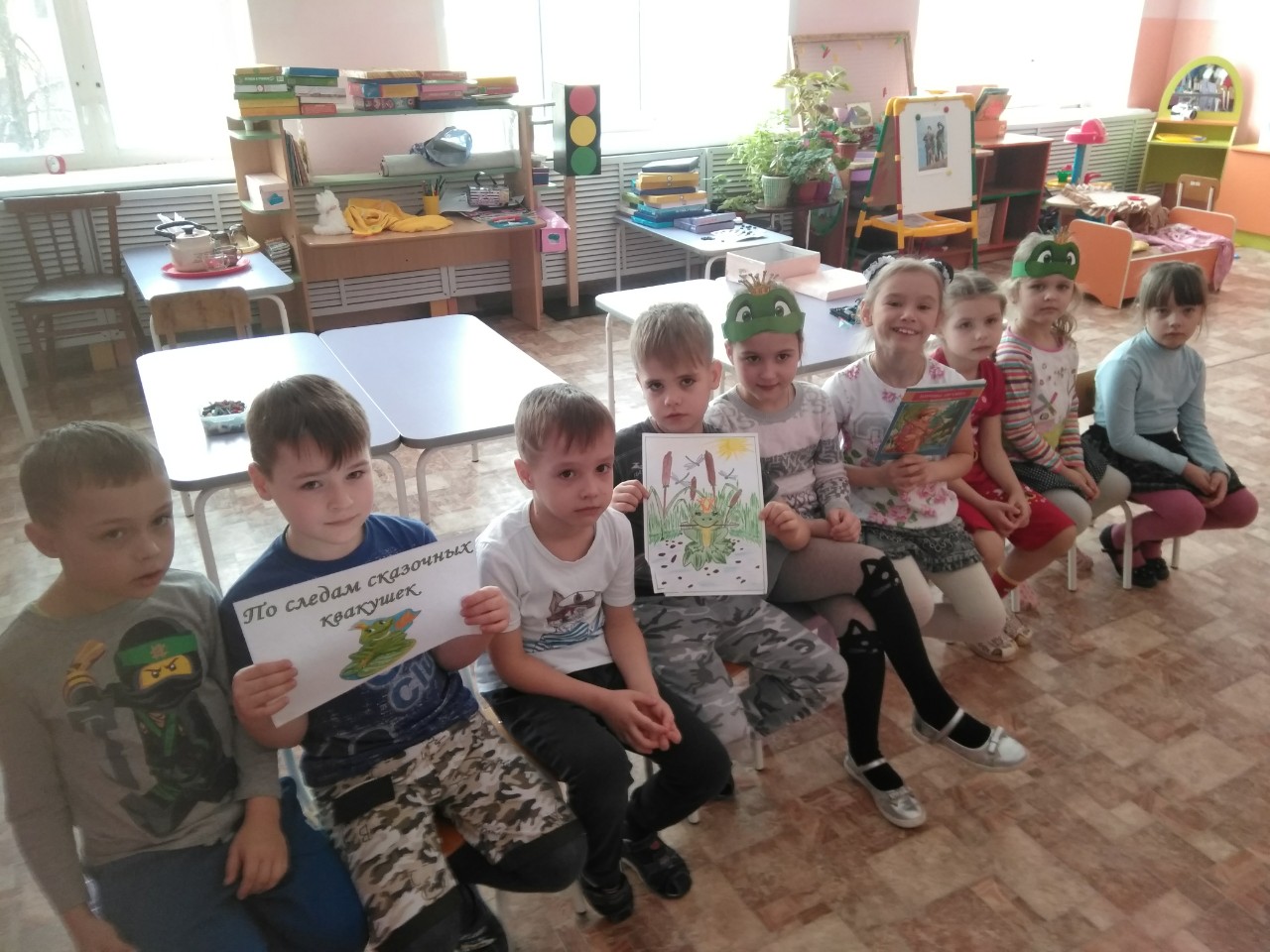 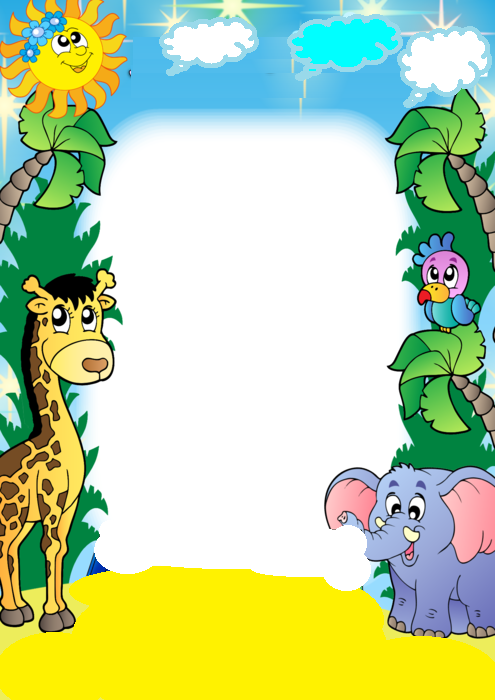 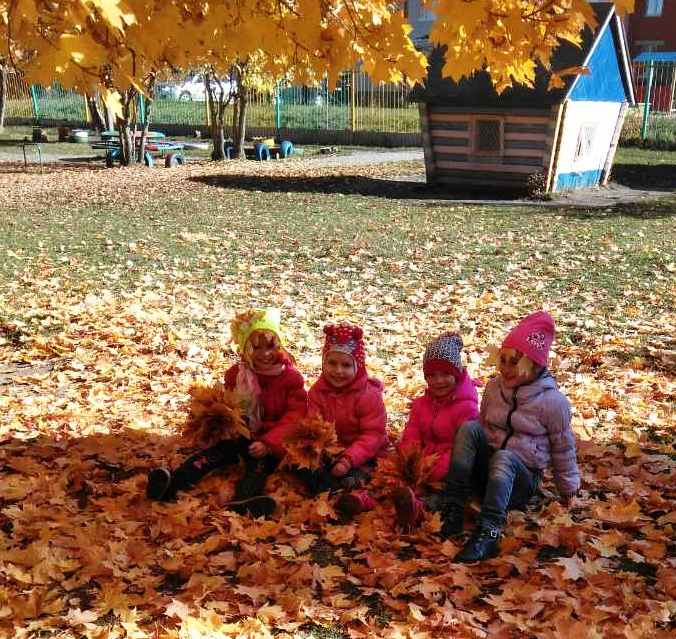 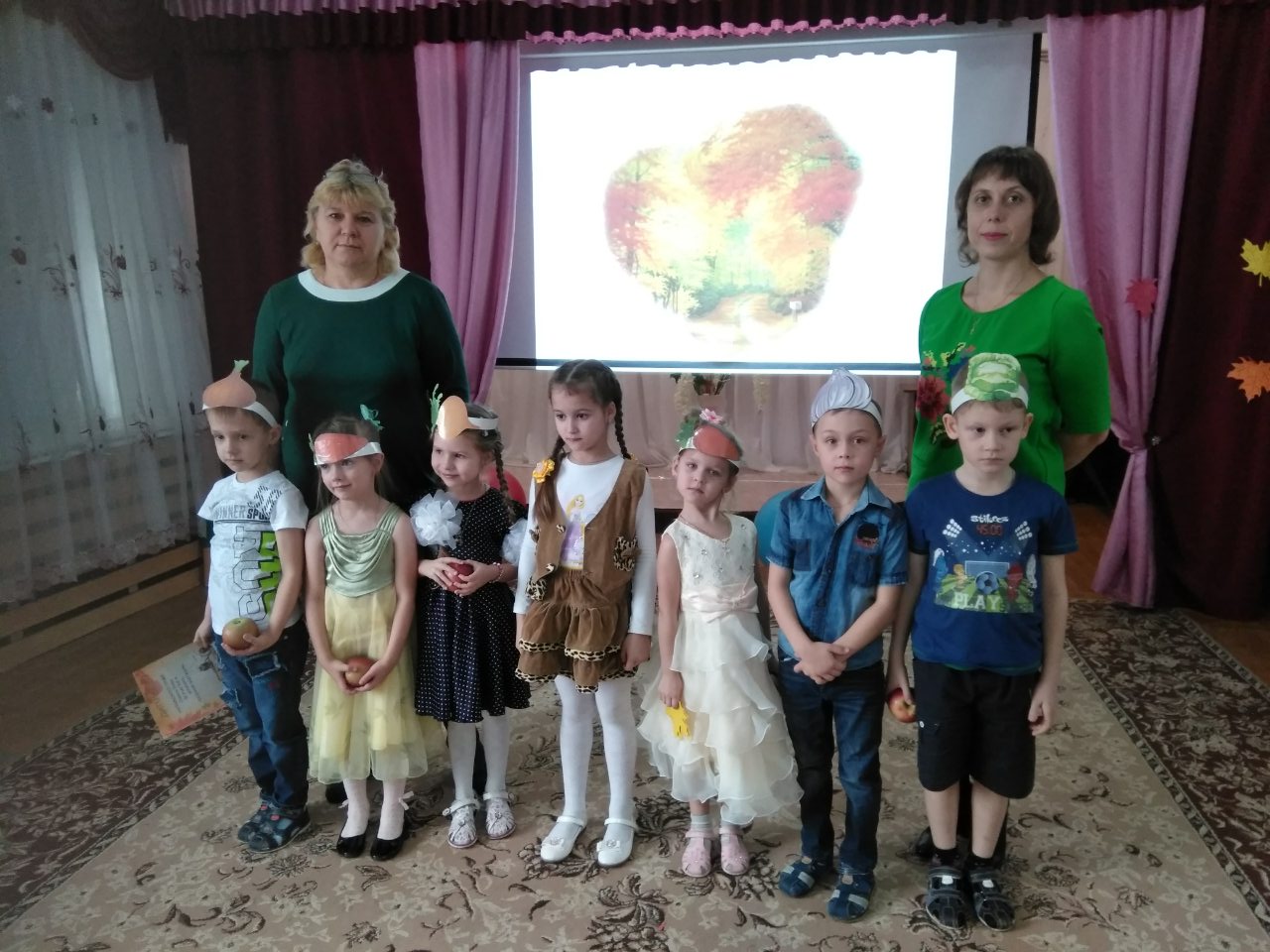 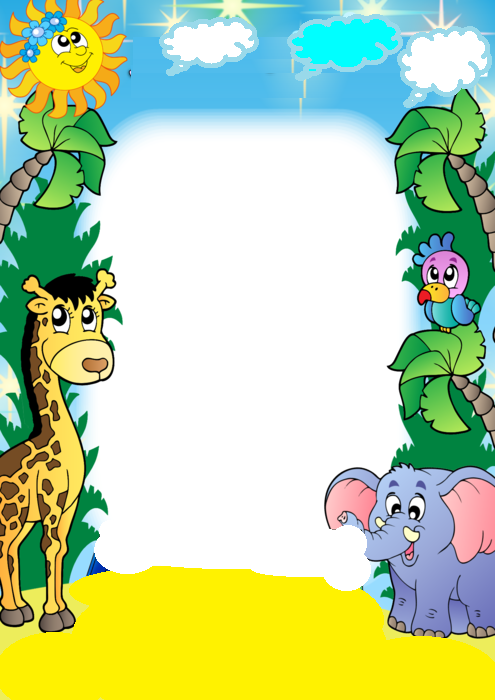 Музыкальная сказка
«Волшебные
 вороны»
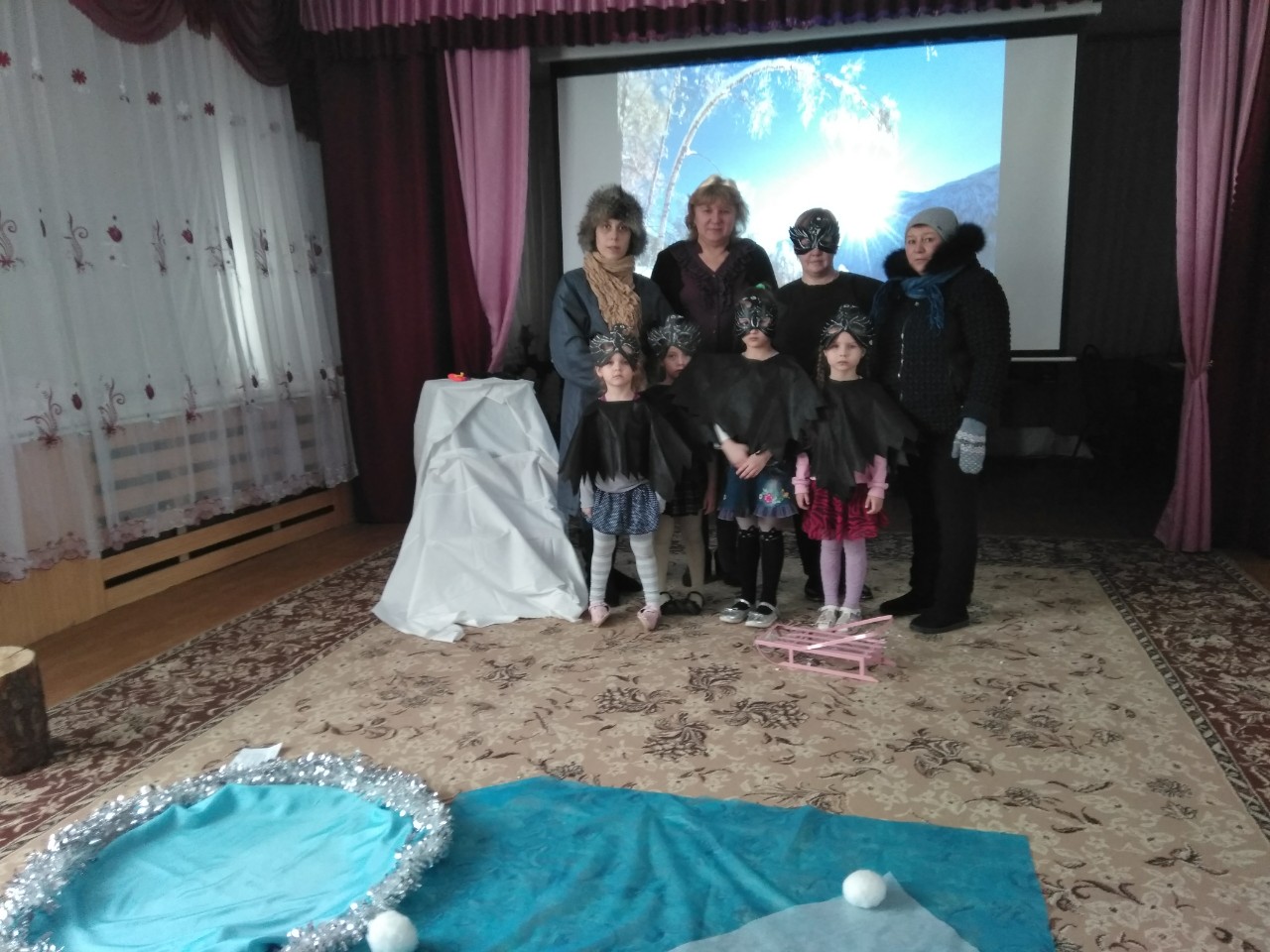 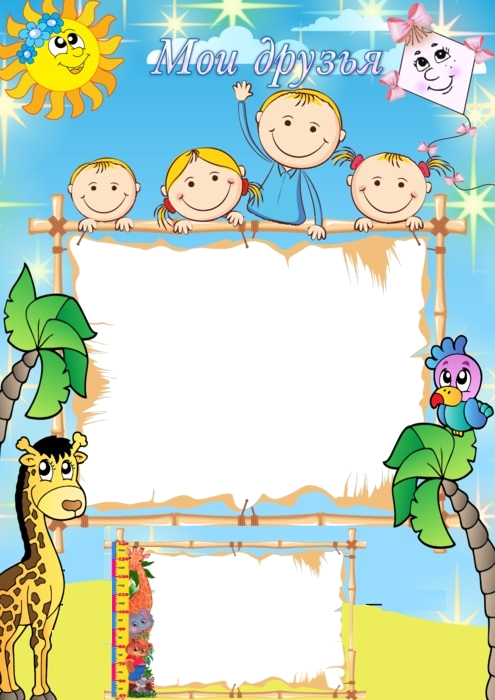 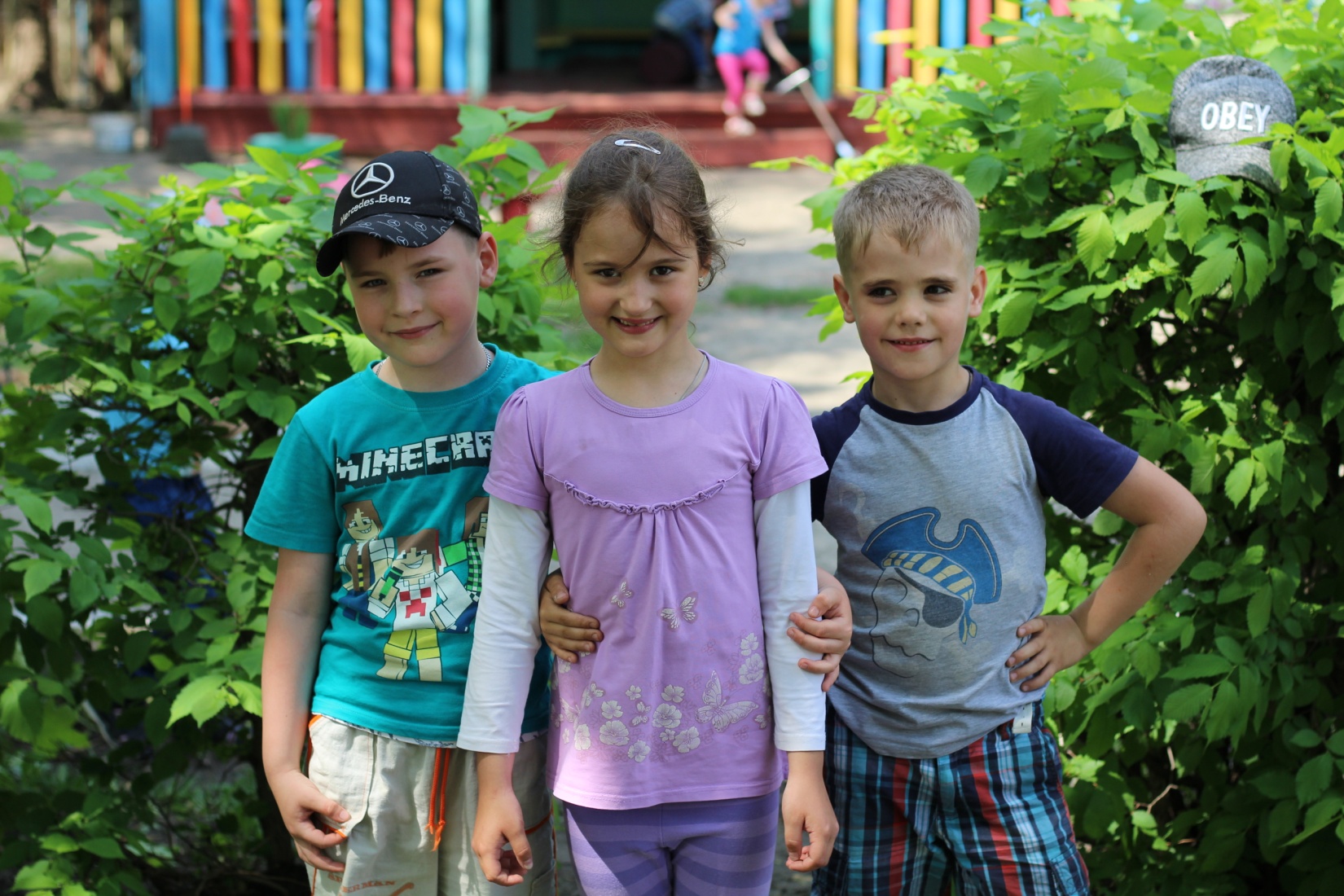 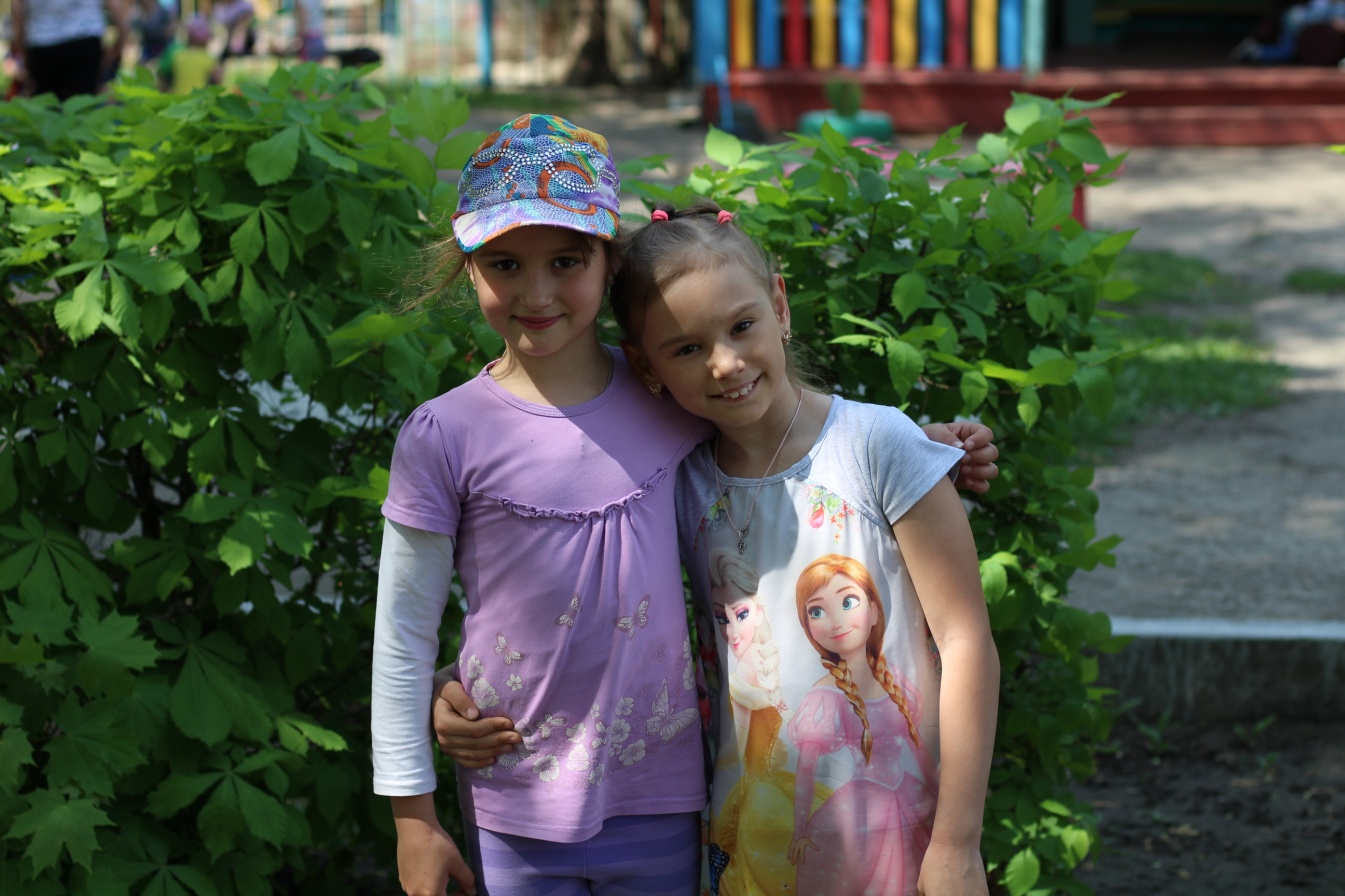